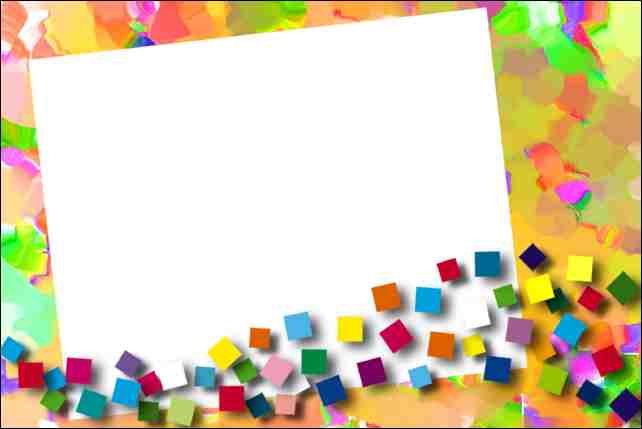 Интеллектуальная игра
«Пути достижения  социального портрета выпускника»
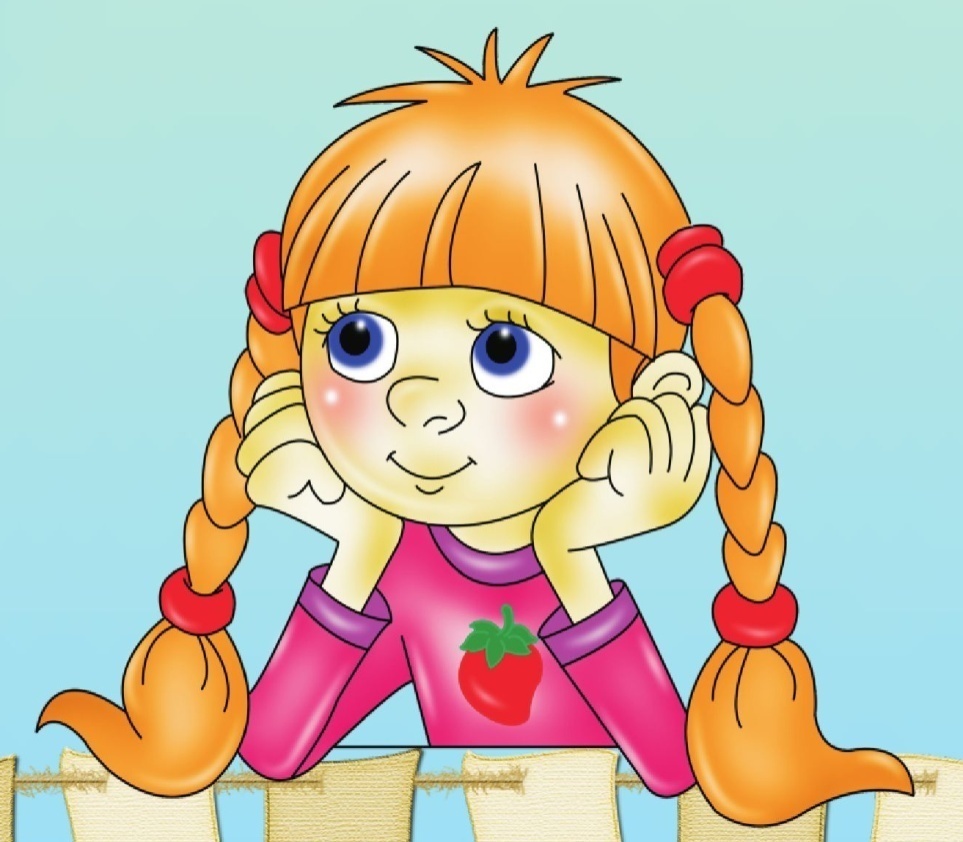 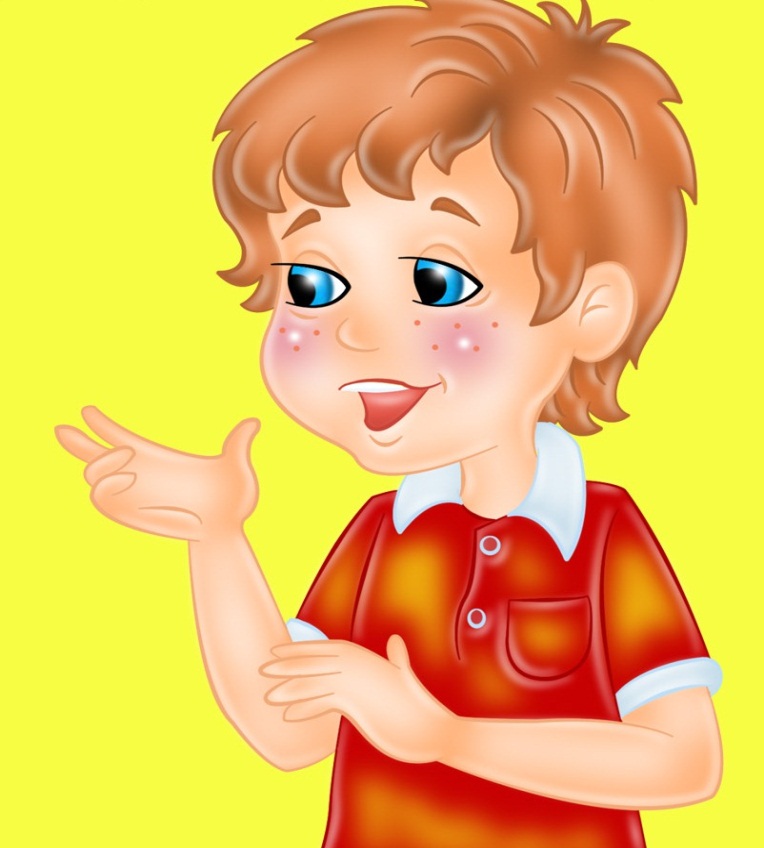 Подготовила: Воспитатель ПКК 
МКДОУ «№ 3»
 Чечулина И.В.
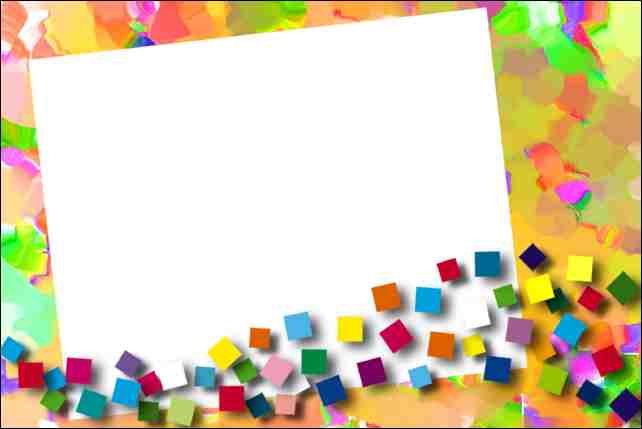 Целевые ориентиры
    это характеристики возможных достижений ребёнка  на  этапе  
завершения  уровня   
дошкольного образования
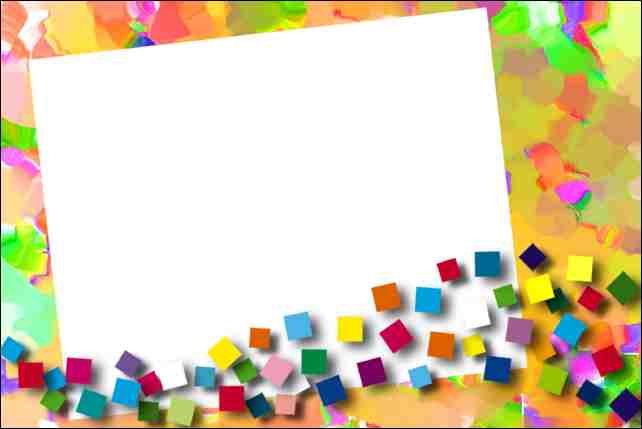 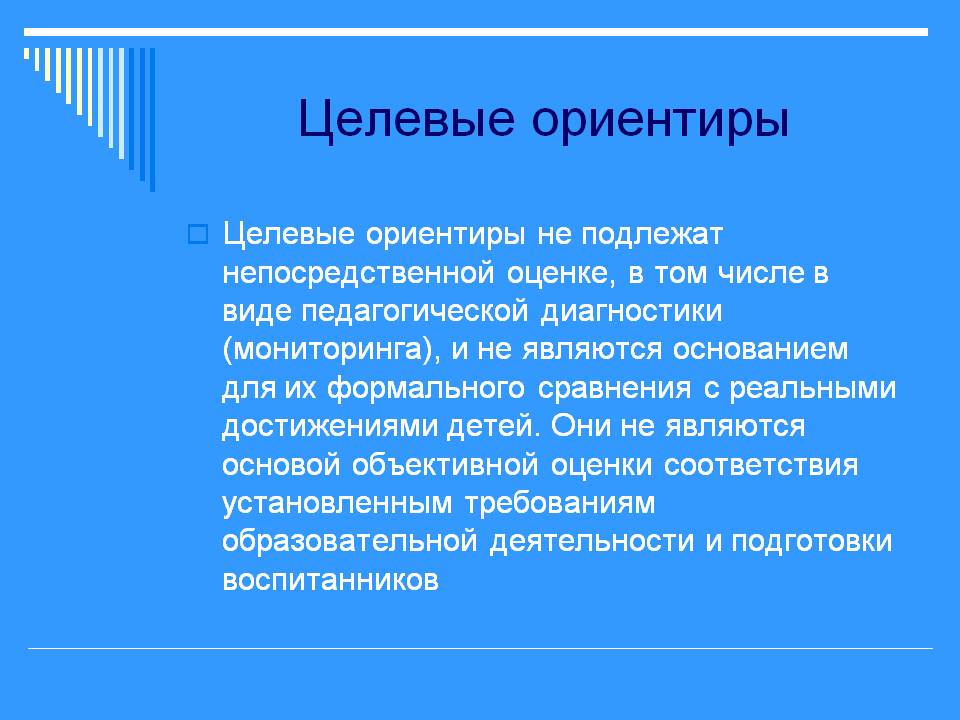 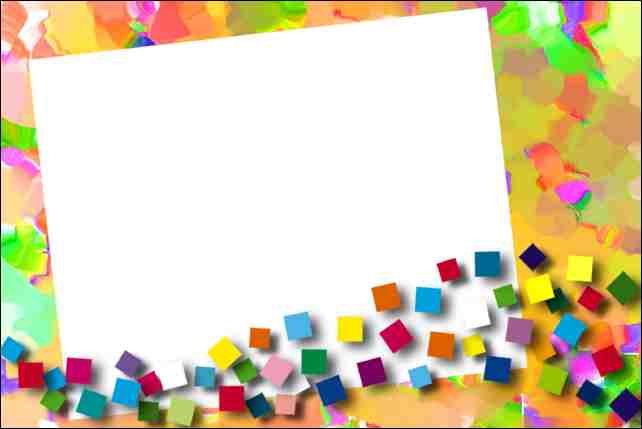 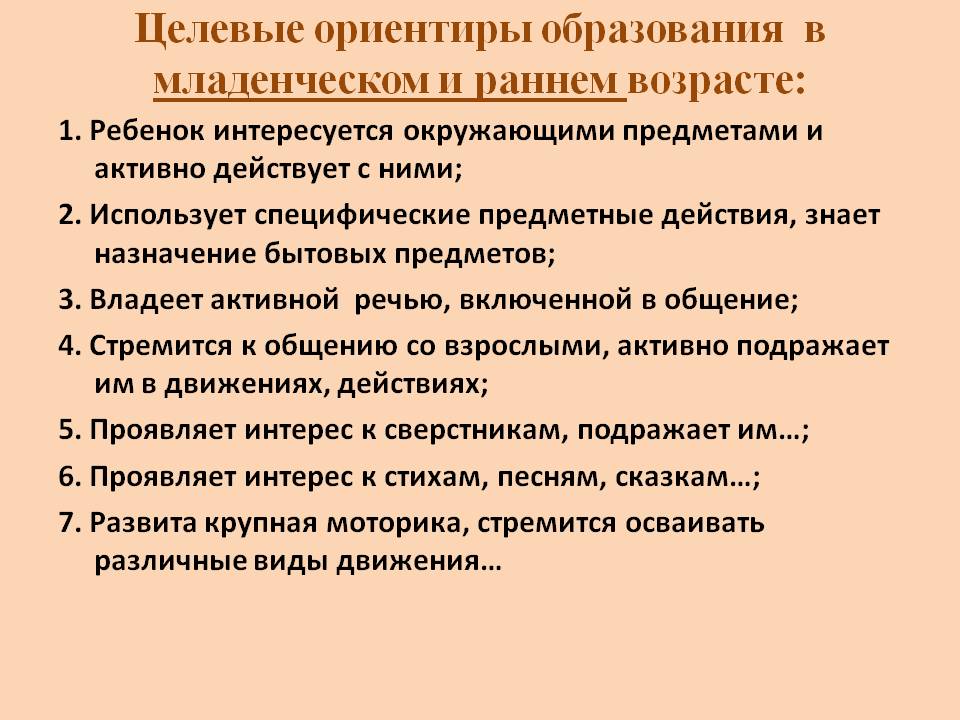 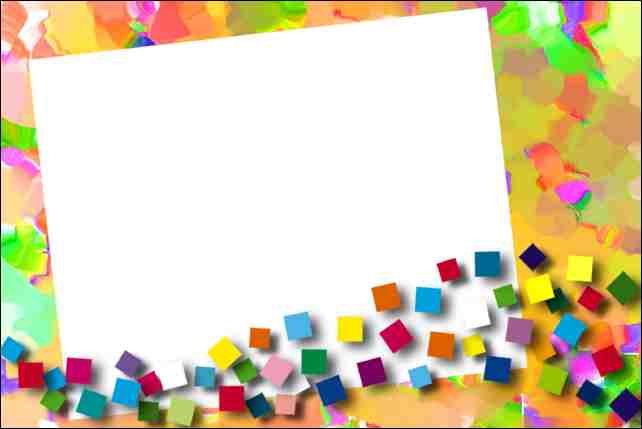 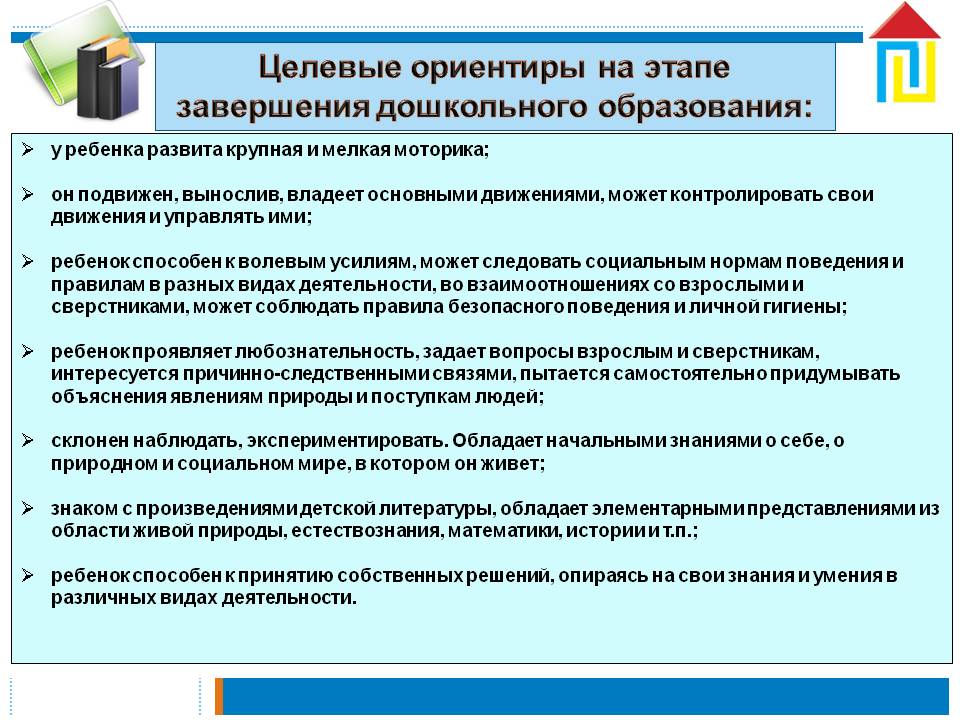 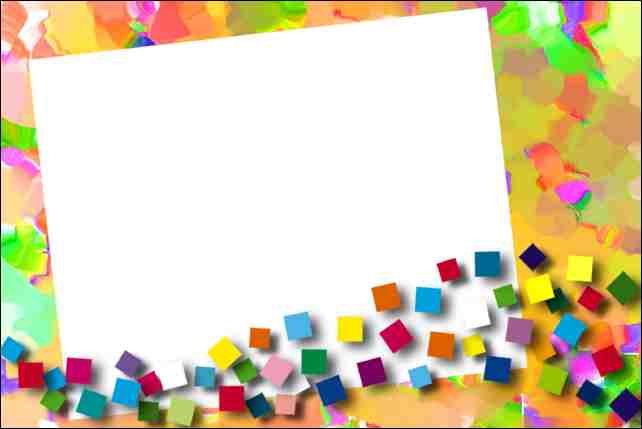 Возрастные особенности детей 6-7 лет
Произвольность поведения и психических процессов
Оптимизм
Кризис- «Я-сам!»
Предметно-манипулятивная игра
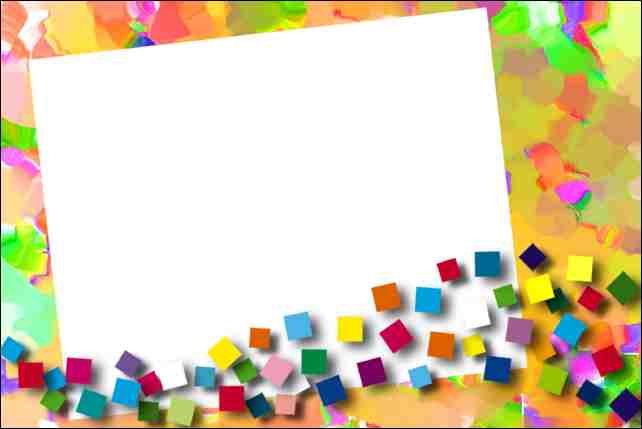 Основные компоненты готовности ребенка к школе?
Физиологическая готовность
Интеллектуальная готовность
Психологическая готовность
Финансовая готовность
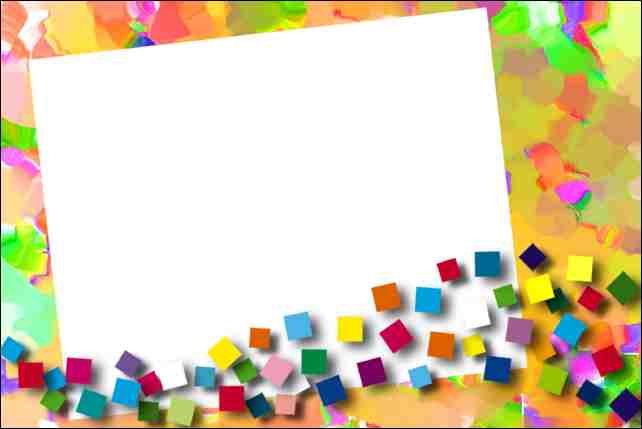 Портрет выпускника ДОУ в соответствии с ФГОС
Физически развитый, овладевший основными культурно-гигиеническими навыками.
Любознательный, активный, интересуется новым, неизвестным в окружающем мире.  Эмоционально отзывчивый.
Овладевший средствами общения и способами взаимодействия с взрослыми и сверстниками.
Способный управлять своим поведением и планировать свои действия, направленные на достижение конкретной цели.
Способный решать интеллектуальные и личностные задачи, адекватные возрасту.
Имеющий первичные представления о себе, семье, обществе, государстве, мире и природе.
Овладевший универсальными предпосылками учебной деятельности
Овладевший необходимыми умениями и навыками.
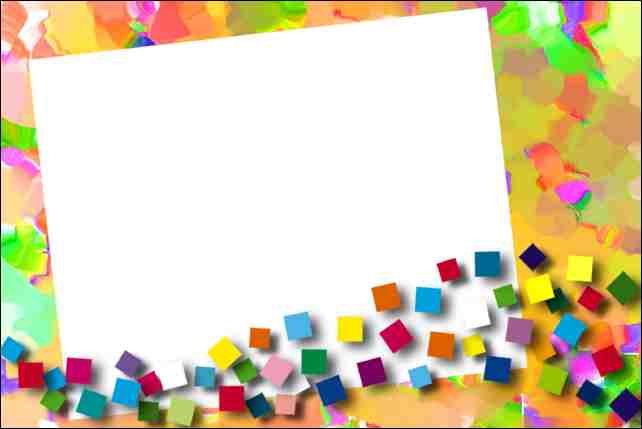 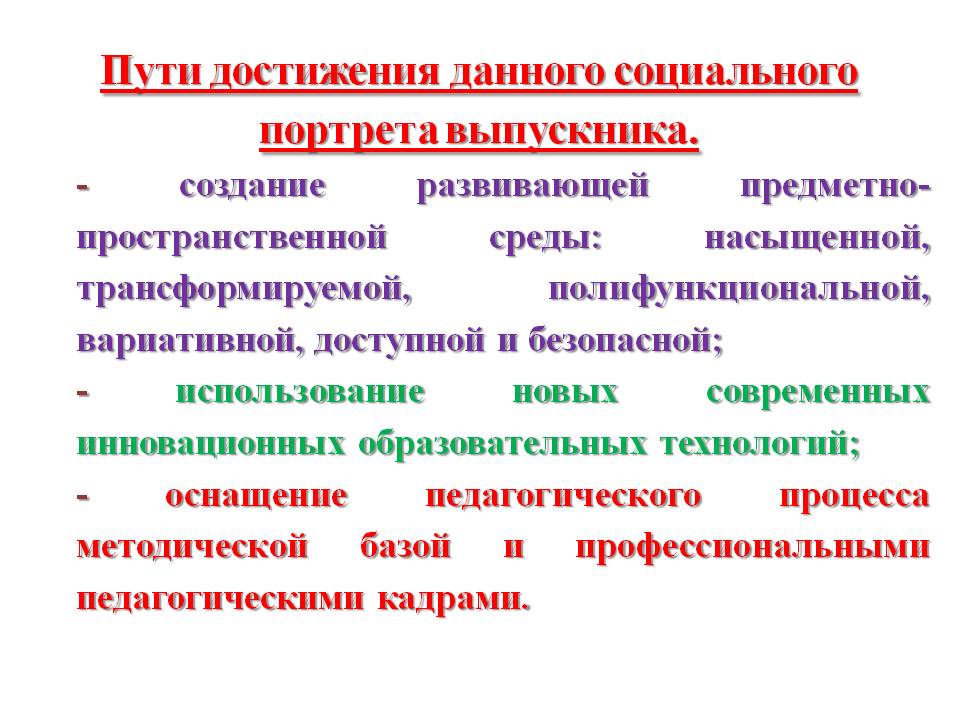 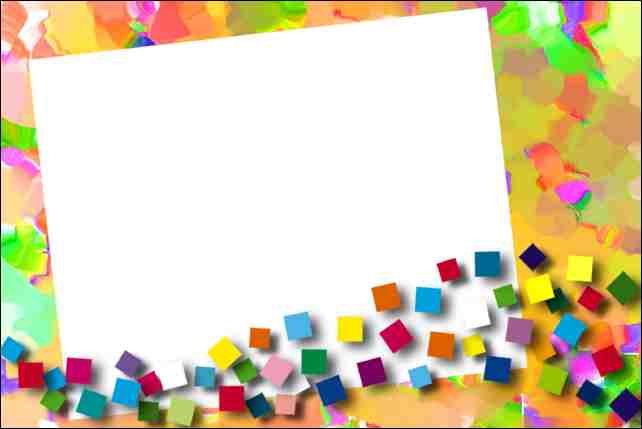 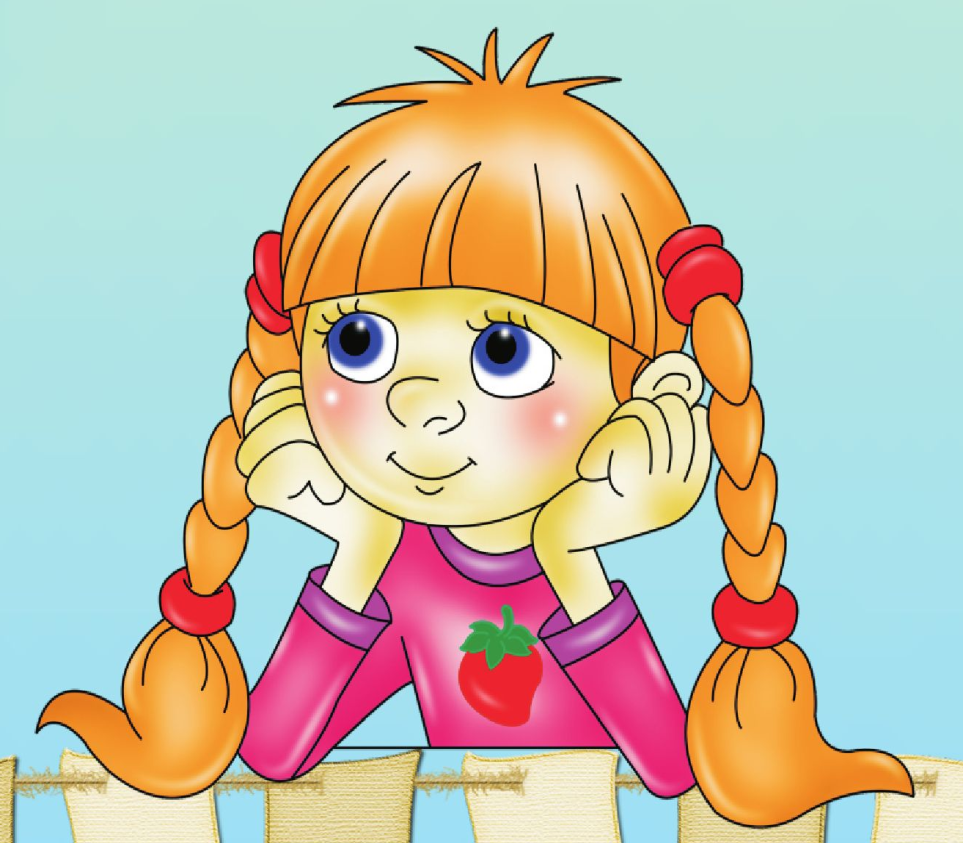 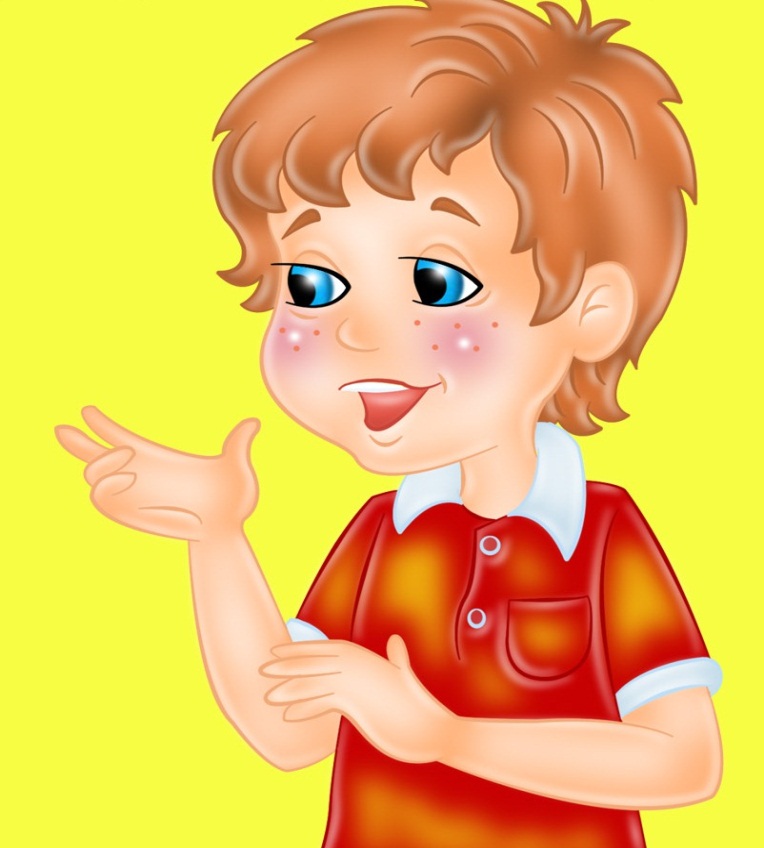 Спасибо за внимание!